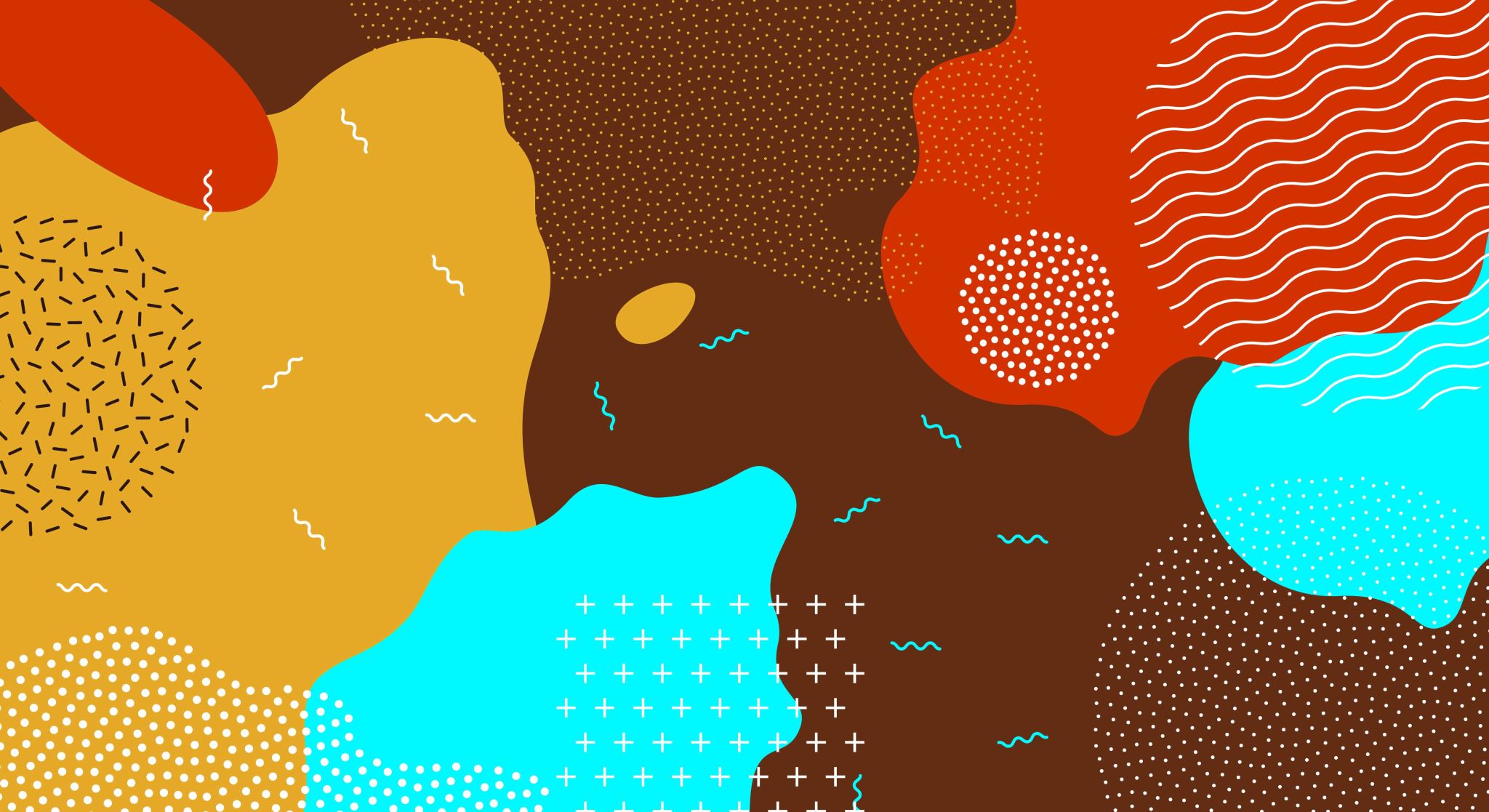 Huidige uitdagingen doortrekken toekomst en begrippenlijst
Leerjaar 3, periode 3,week7
Wat gaan we doen vandaag?
Opdracht vorige week
Visie op het gebied van huidige situatie (Coronacrisis)
- Ziekenhuizen zullen beter voorbereid zijn. Bijvoorbeeld de IC heeft een selectie A en selectie B, er breekt een crisis uit zoals de corona crisis is selectie A alleen voor die patiënten.
- Een speciale cursus voor als er een crisis zoals dit uitbreekt wat je het beste kunt doen.
-Een microchip in het lichaam die in een heel vroeg stadium of voor dat iemand ziek word de microchip analyseert en het kan voorkomen.
-Een speciale inenting tegen alle virussen zodat je niet meer ziek kunt worden door een virus.
-Betere hygiëne, in ziekenhuizen, supermarkten en andere winkels.
-Bepaalde producten (Mondkapjes, pakken tegen virussen) een reserve voorraad zodat er geen tekorten zijn.
-Geen contant geld meer, alleen maar pinnen of als je een supermarkt binnenloopt je telefoon scannen bij een apparaat je pakt je producten die worden automatisch gescand en als je de winkel uitloopt wordt het automatisch van je bankrekening gehaald. 
-Als er in de stad een virus uitbreekt dat er een koepel over de stad gaat zodat er niemand in en uit kan.
-Iedereen altijd thuis werken (Als dat kan). Zo geen CO2 uitstoot, geen files meer en natuurlijk minder snel verspreiding van virussen.
-Bepaalde kleding die je beschermt tegen virussen
-Een onzichtbaar masker die je beschermt tegen virussen.
Better life index
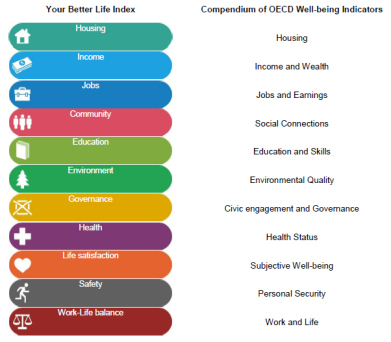 Met de better life index wordt welvaart binnen landen weergegeven. 

Belangrijk voor Lifestyle: 
Health 
Life satisfaction 
Work-life balance 
Welke ideeën richting 2050
Webiste
http://www.oecd.org/coronavirus/en/
Risico-inventarisatie en evaluatie
Rol leefstijl naar de toekomst.
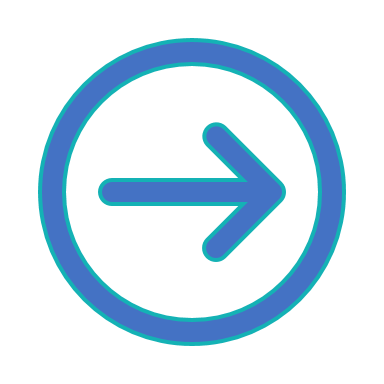 https://youtu.be/CHAnzhRZFZ0
Gezondheidsvoorlichting
Hulpmiddel event, systematische aanpak
https://youtu.be/VxMiFeY6X1I
Grondvormen van gezondheidsvoorlichting
Gezondheidsvoorlichting
Het doel van gezondheidsvoorlichting is dat een persoon gemotiveerd raakt om zich ander, gezonder gedrag eigen te maken en zijn leefstijl te veranderen.
Faciliterende GVO
Bedoeld om kennis te vergroten
Vrijblijvender 

Intentionele GVO
De intentie is om het gedrag te veranderen 
Sturende manier
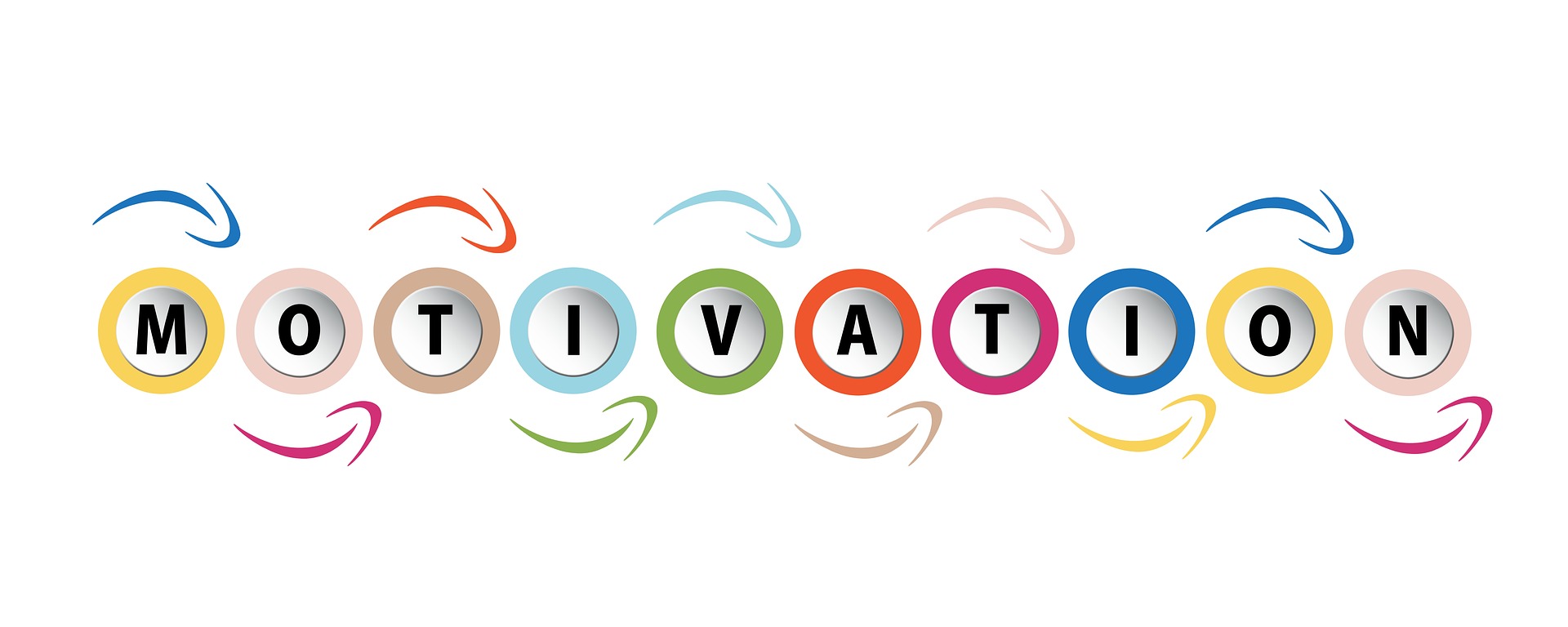 Opdracht: Pas kijk eens naar de voorlichting omtrent Corona t.b.v. jongerenhttps://youtu.be/4vyFSQZuQ_I
Wat is faciliterend en wat is intentioneel?  Wat vind je van het filmpje. Beschrijf dit kort en stuur door. (max. half A4)